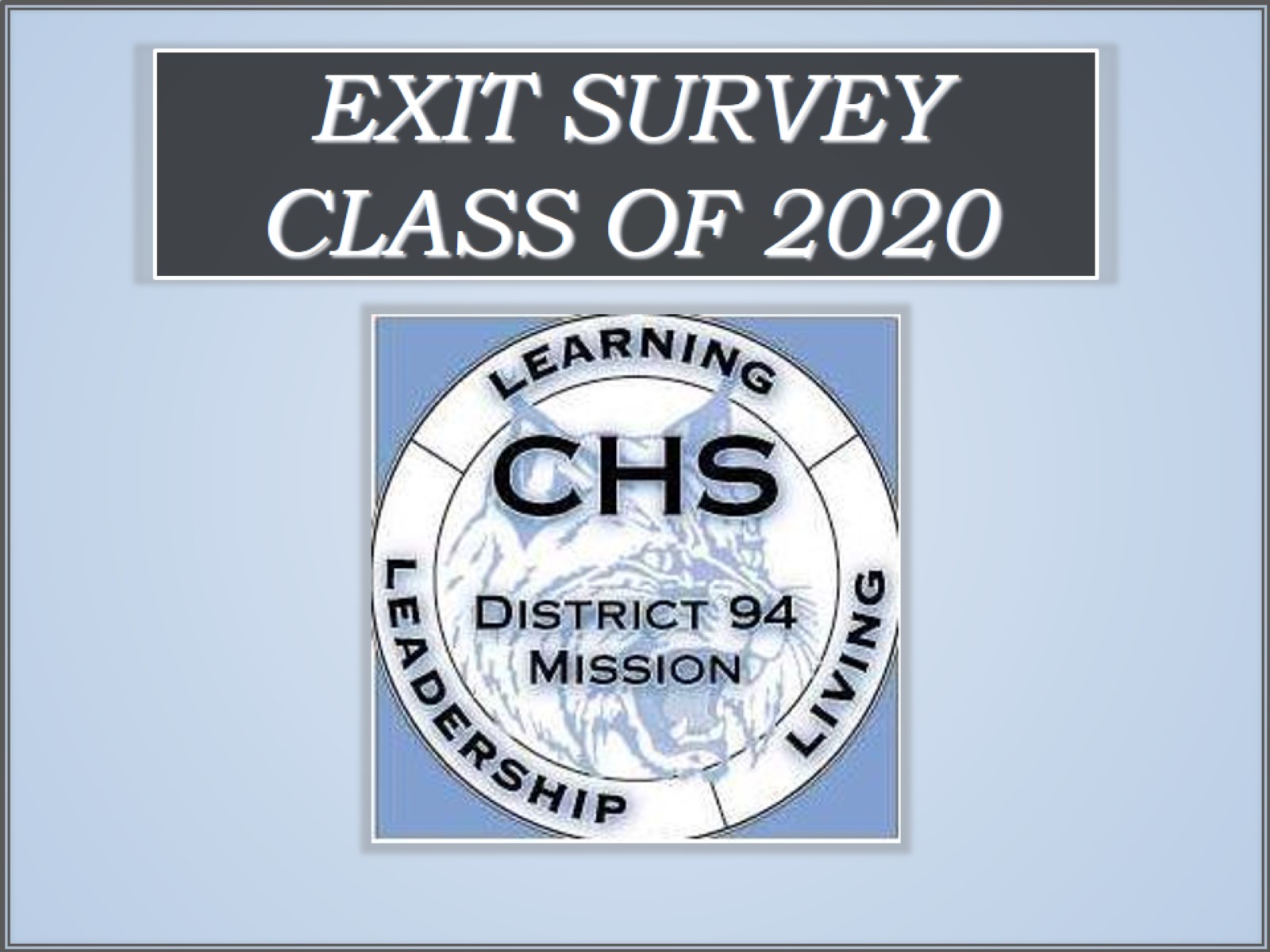 EXIT SURVEYCLASS OF 2020
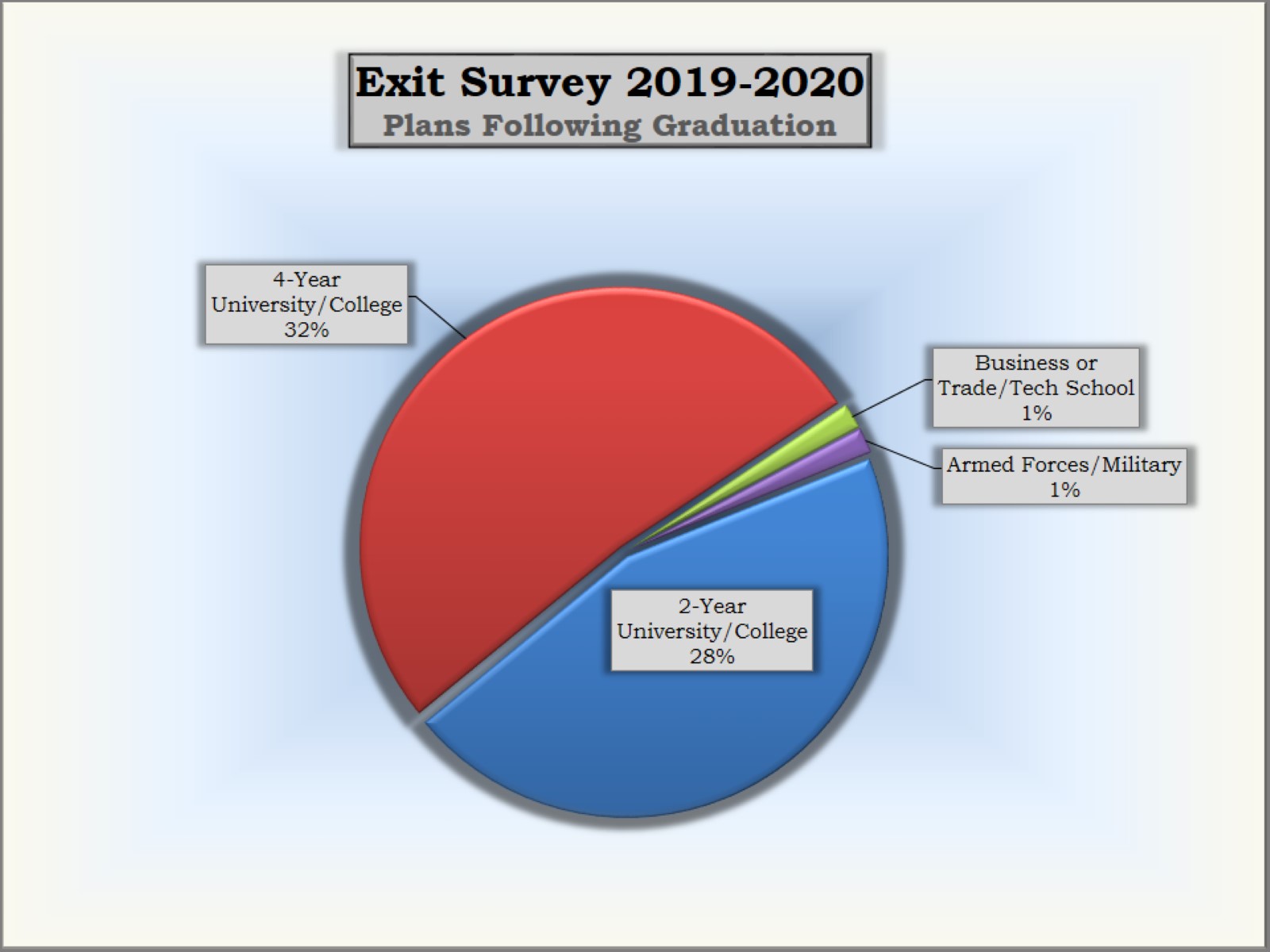 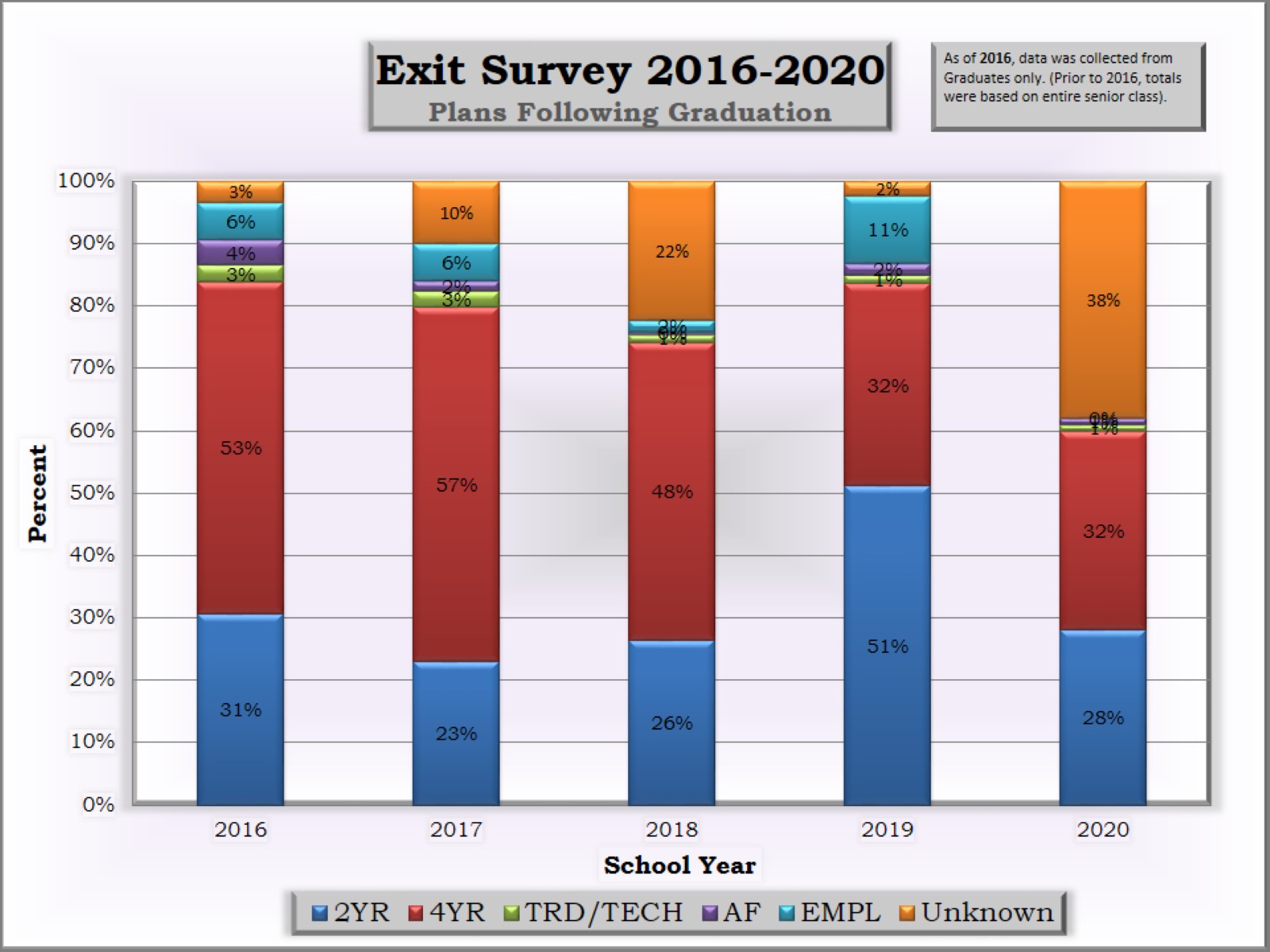 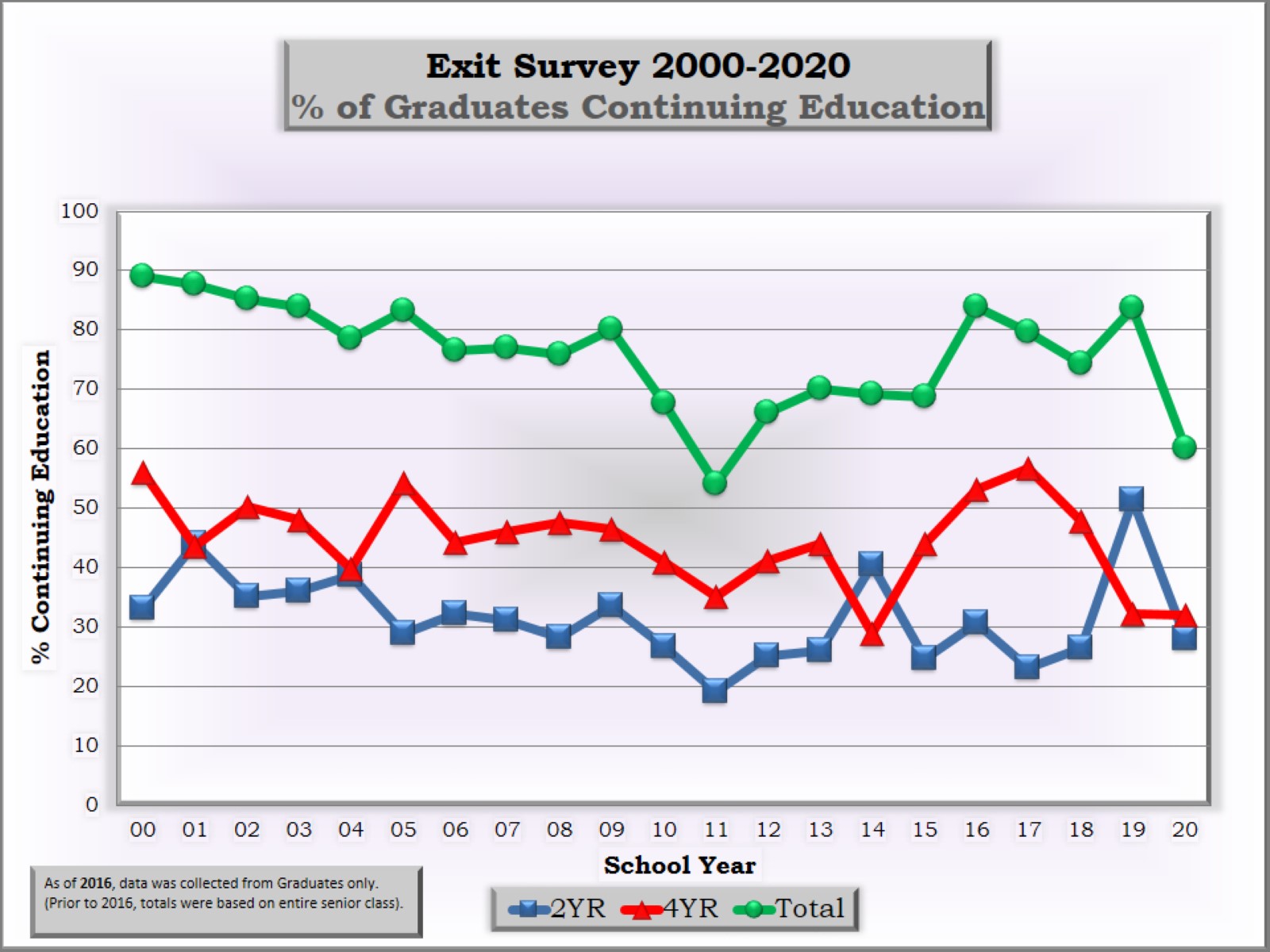 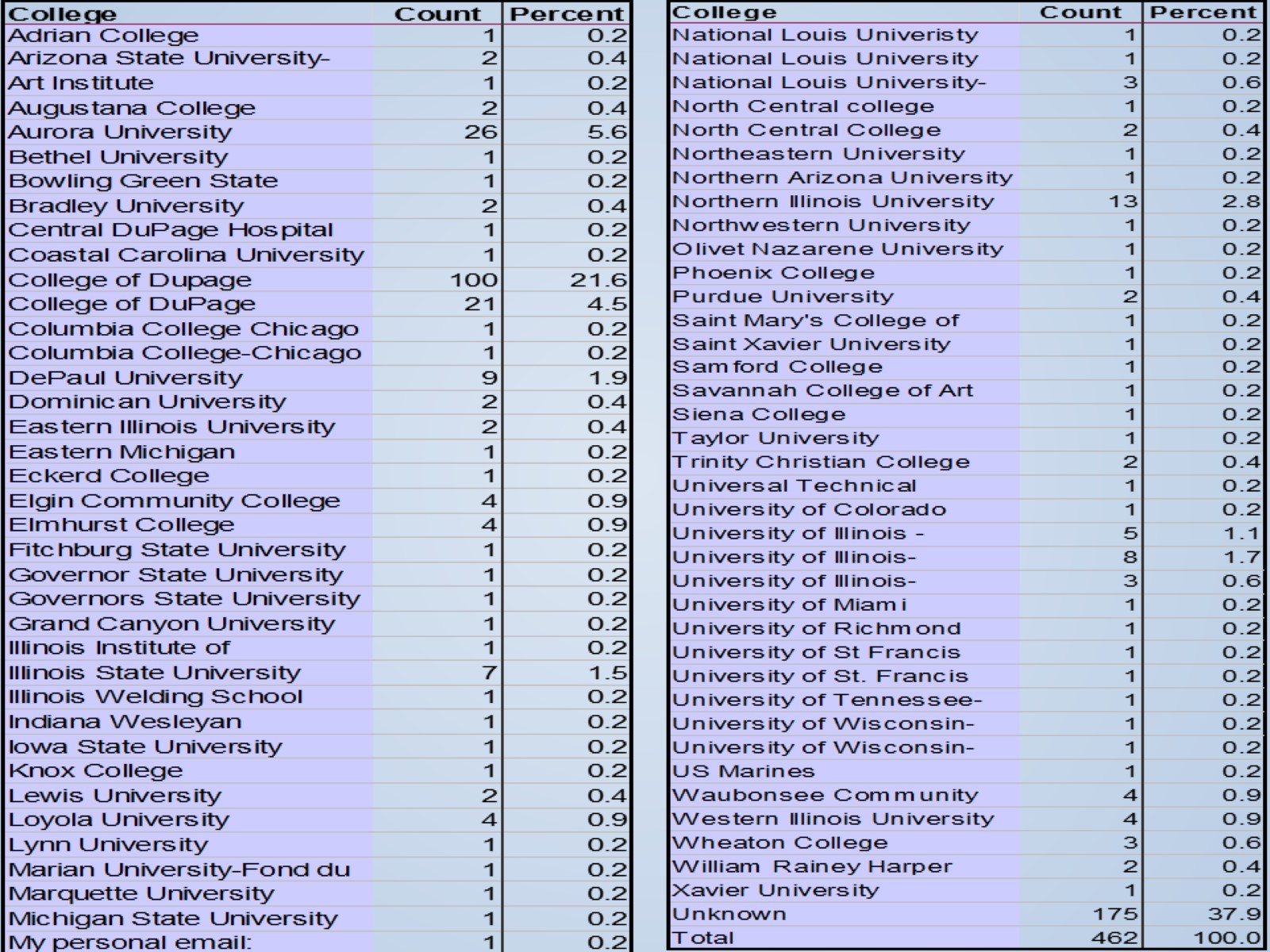 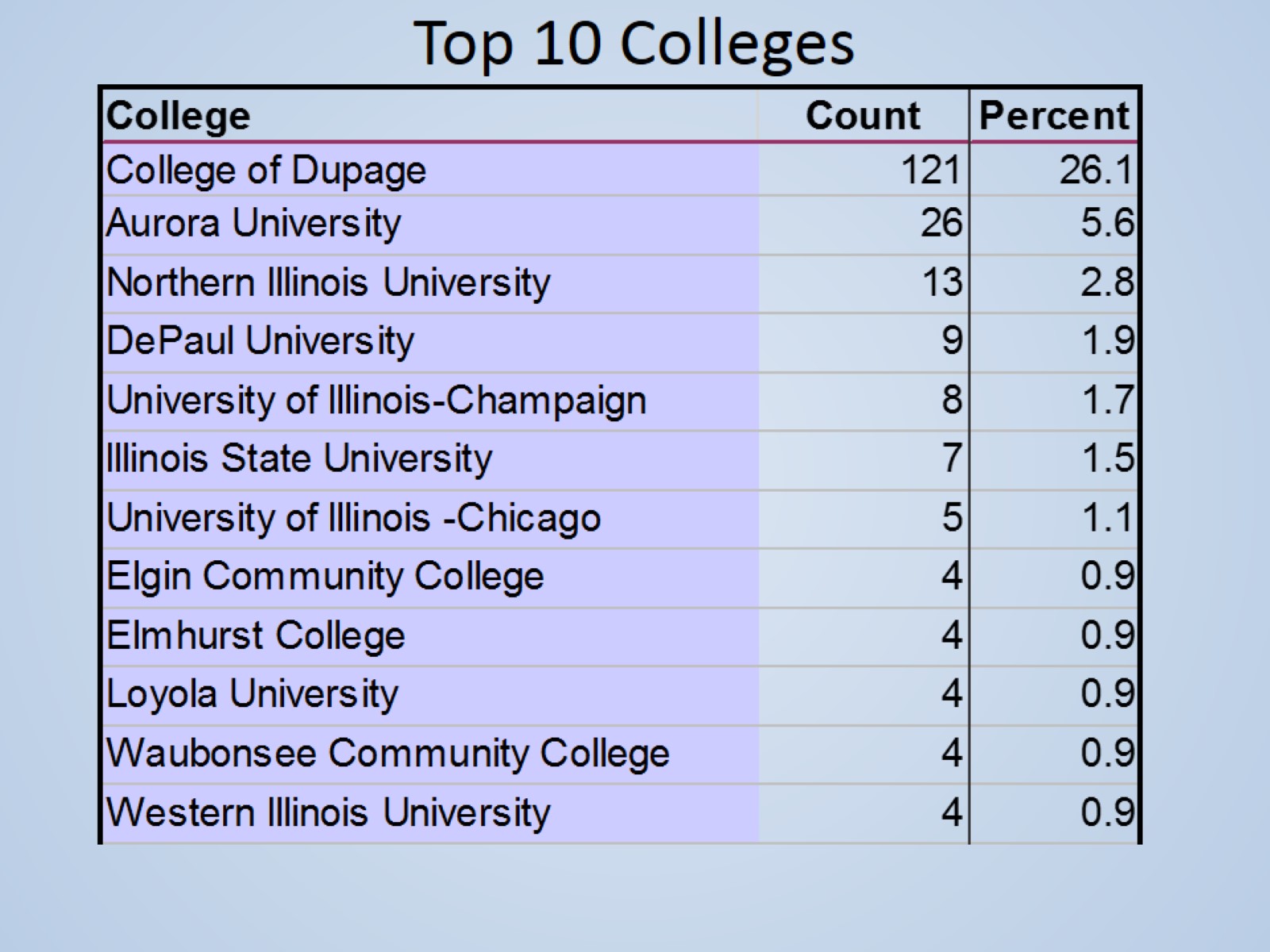 Top 10 Colleges